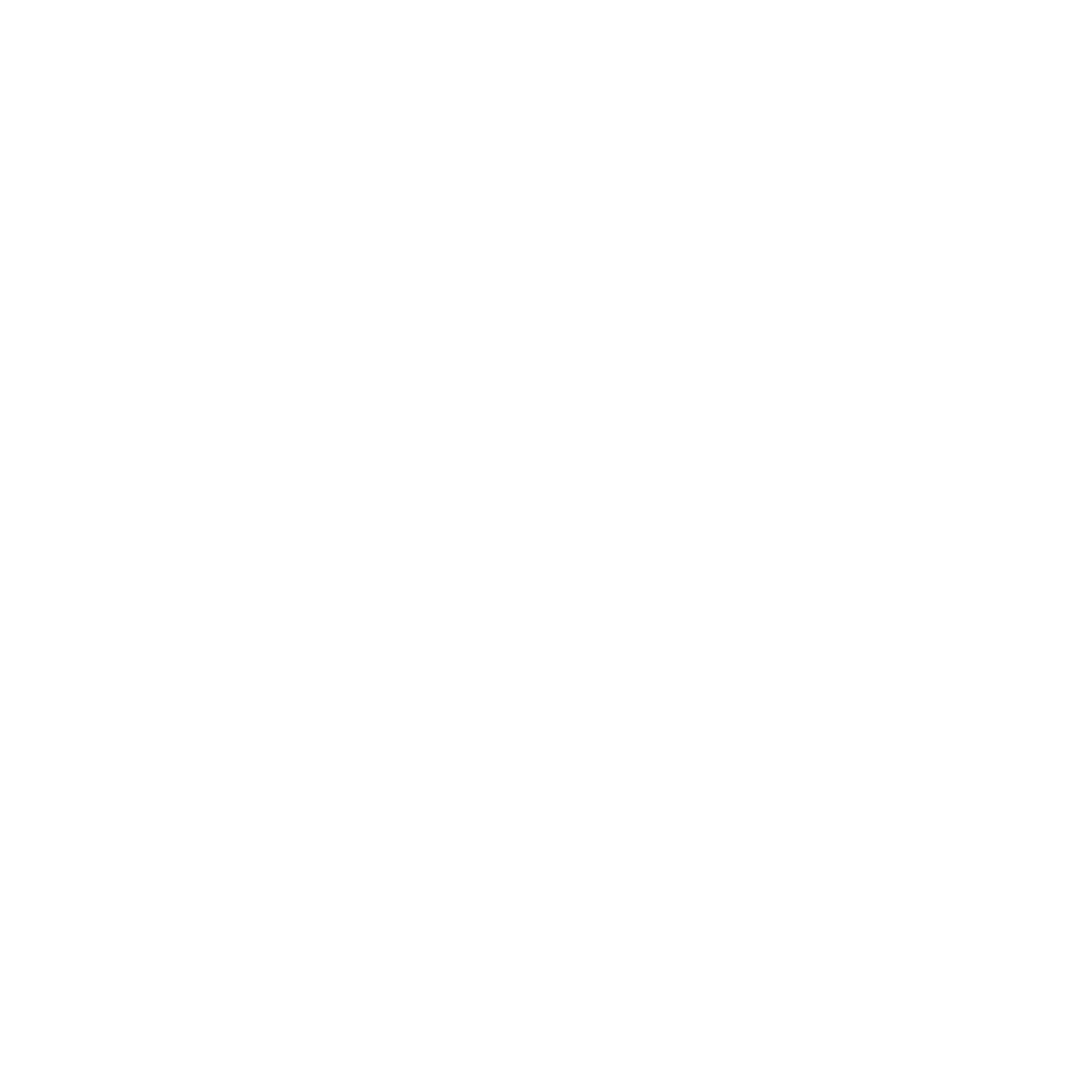 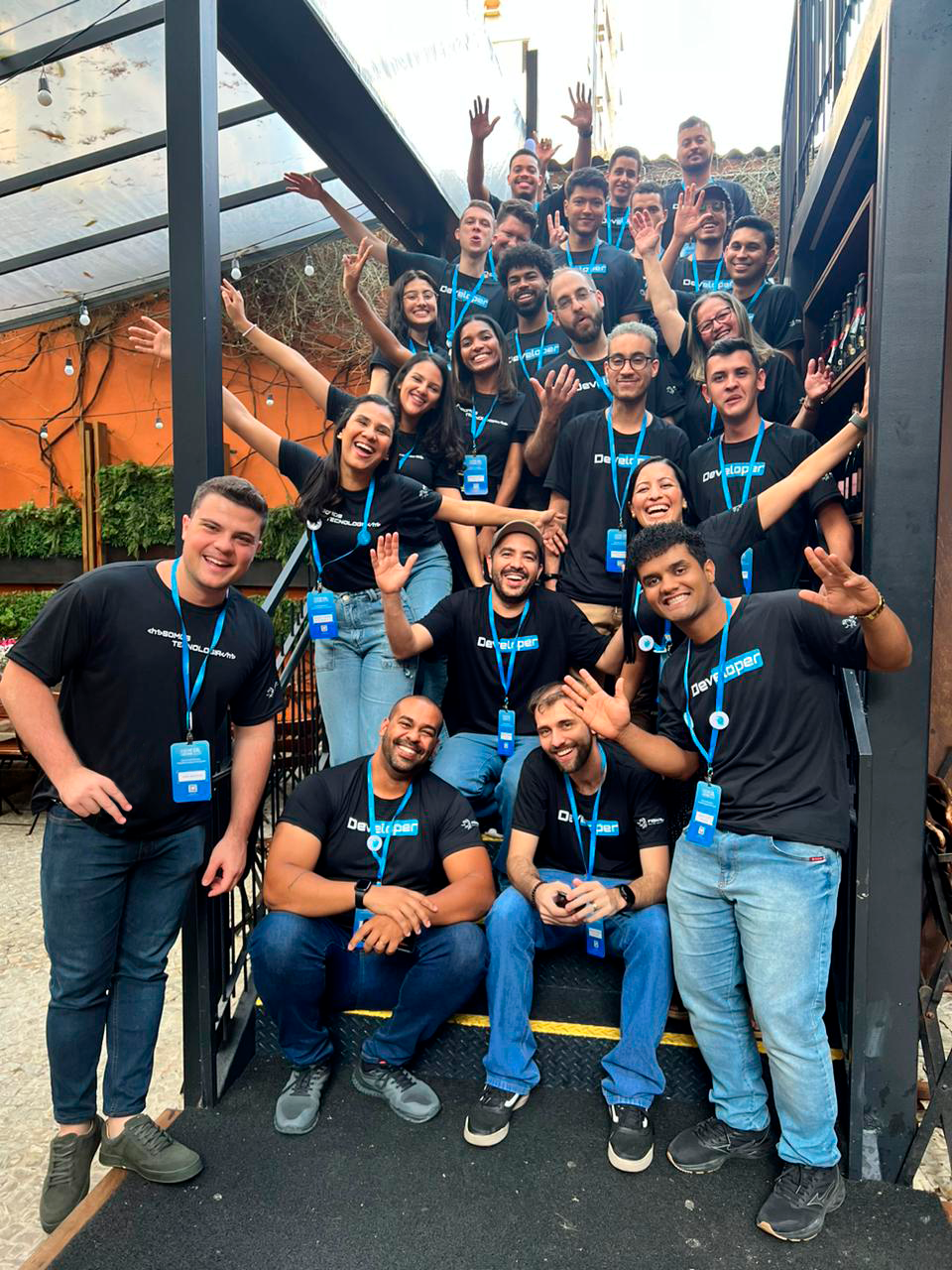 SOBRE A GENTE
Contamos com o apoio de uma equipe altamente qualificada para oferecer soluções personalizadas que agreguem valor e respeitem as características do negócio.
Trabalhamos com as melhores e mais modernas ferramentas do mercado com foco em automação e inteligência artificial.
Nosso objetivo é trazer autonomia, praticidade e agilidade.
Conheça nossos pilares
01
02
03
GESTÃO DE TEMPO
GANHO DE FTE
GOVERNANÇA
Garantia e assertividade nos 
processos. 
Dados 100% seguros!
Maior produtividade, 24 horas
por dia, 7 dias por semana.
Precisão na realização de tarefas 
em grande escala e/ou tarefas
repetitivas com agilidade.
Tudo isso e muito mais, potencializando resultados!
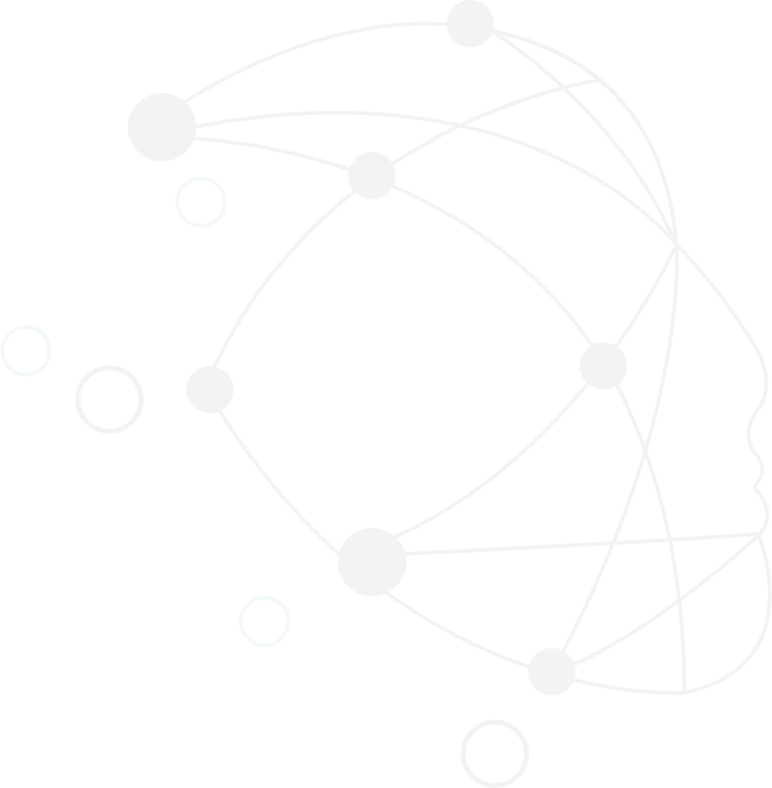 Automatização Inteligente:
Impulsionando a Transformação Digital com RPA
Made by Victoria Soboleva
01 – Agenda
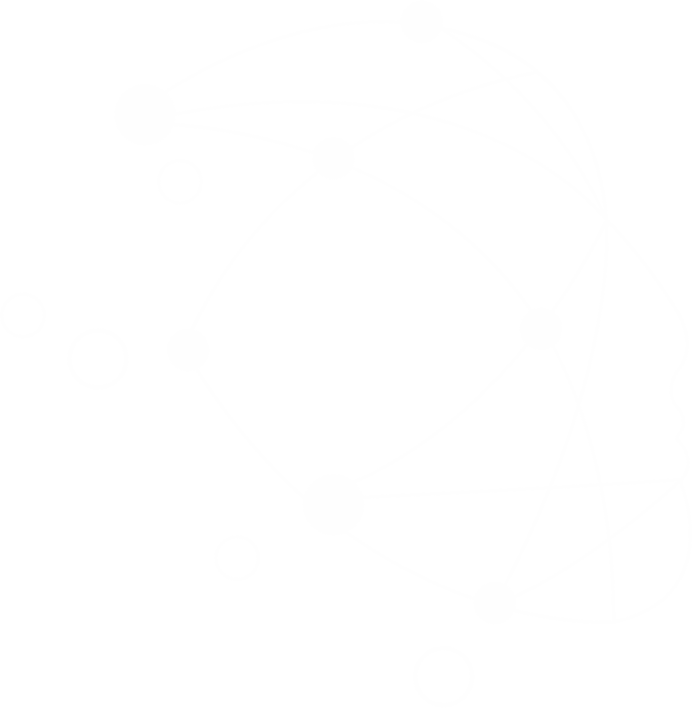 RPA
Automatização de Processos Robóticos (RPA)
Está impulsionando a transformação digital em diversos setores ao automatizar processos rotineiros e repetitivos que antes eram realizados manualmente.
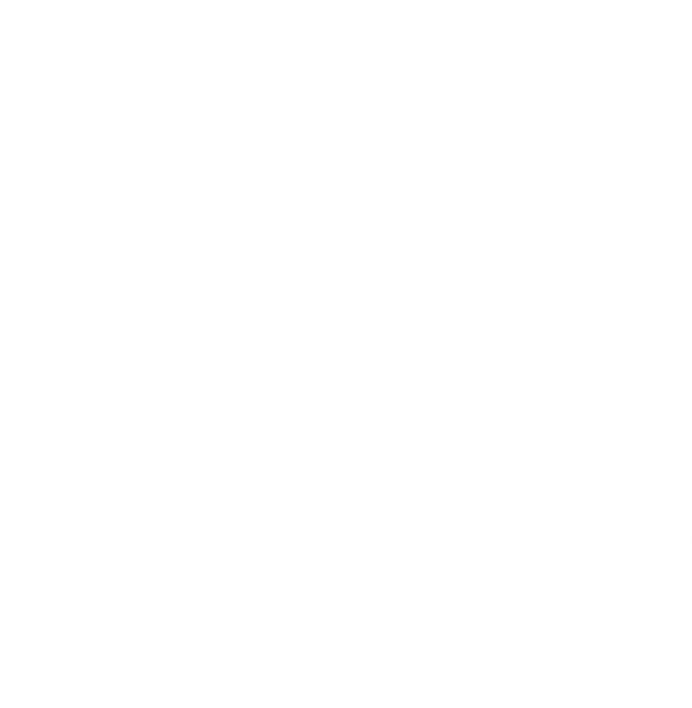 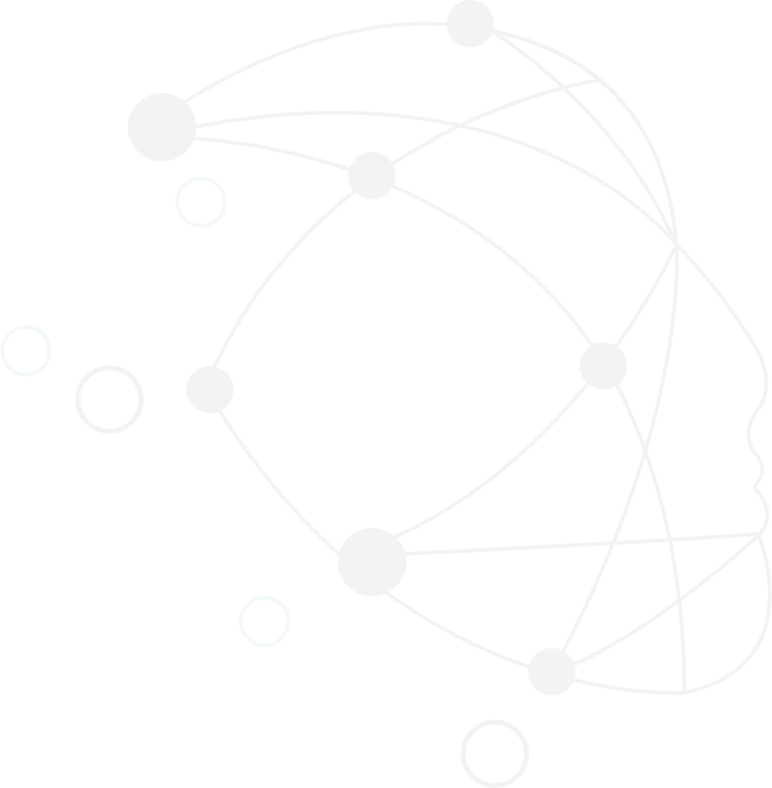 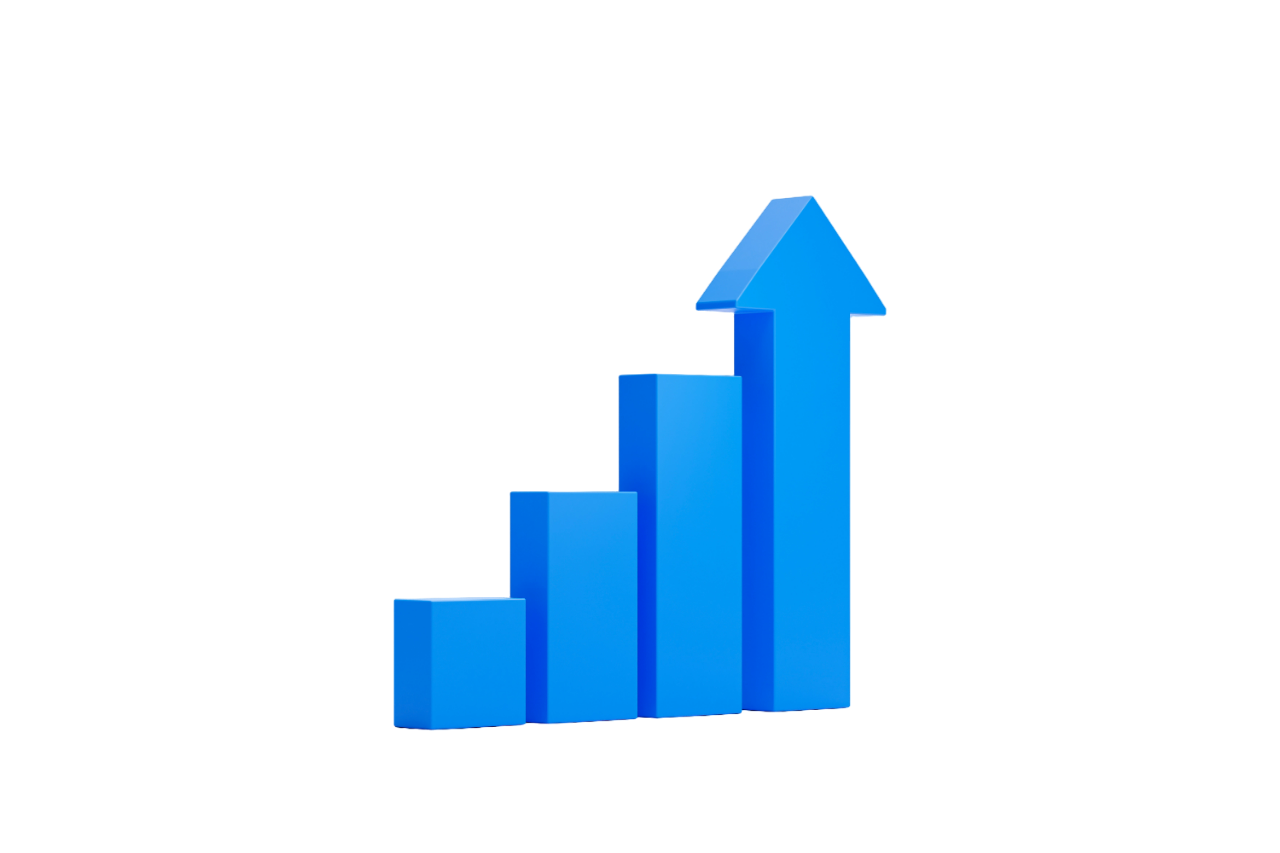 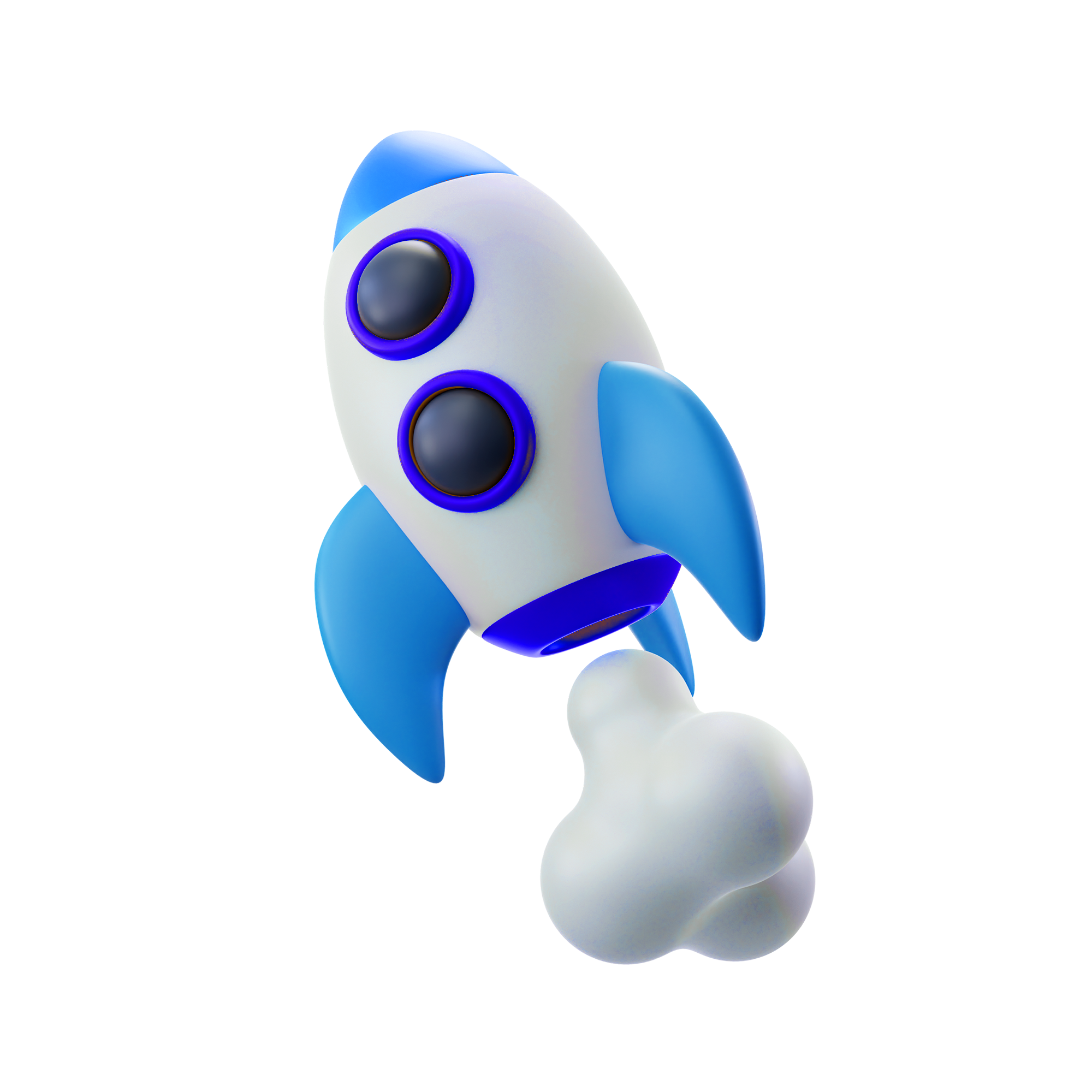 ESCALABILIDADE
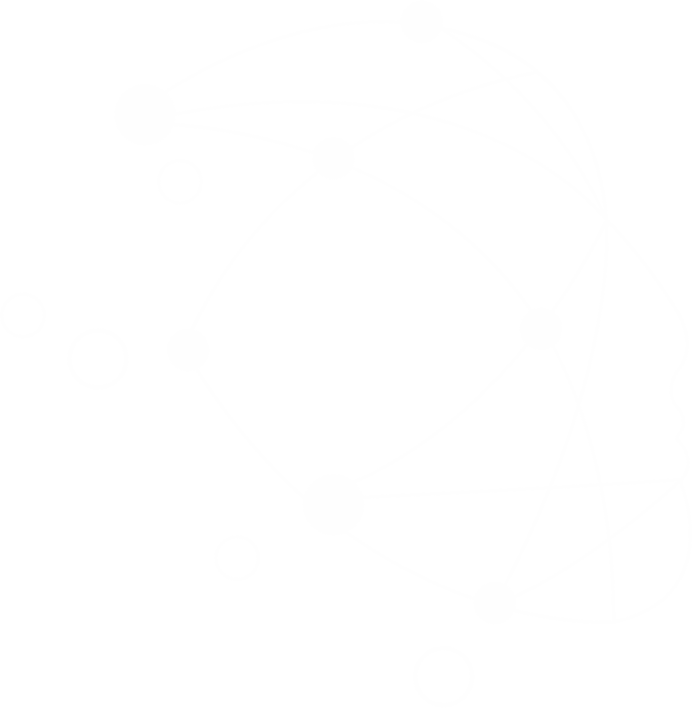 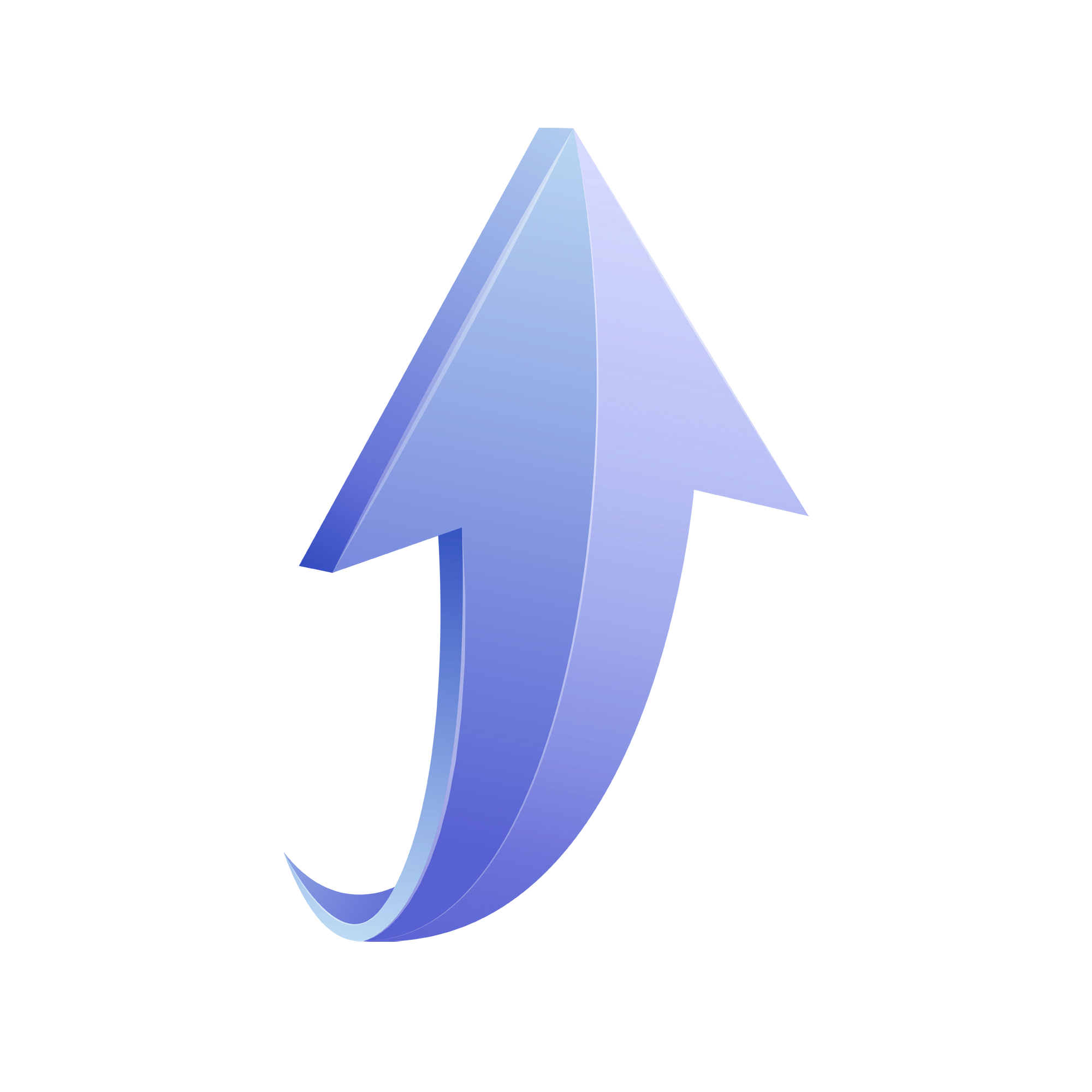 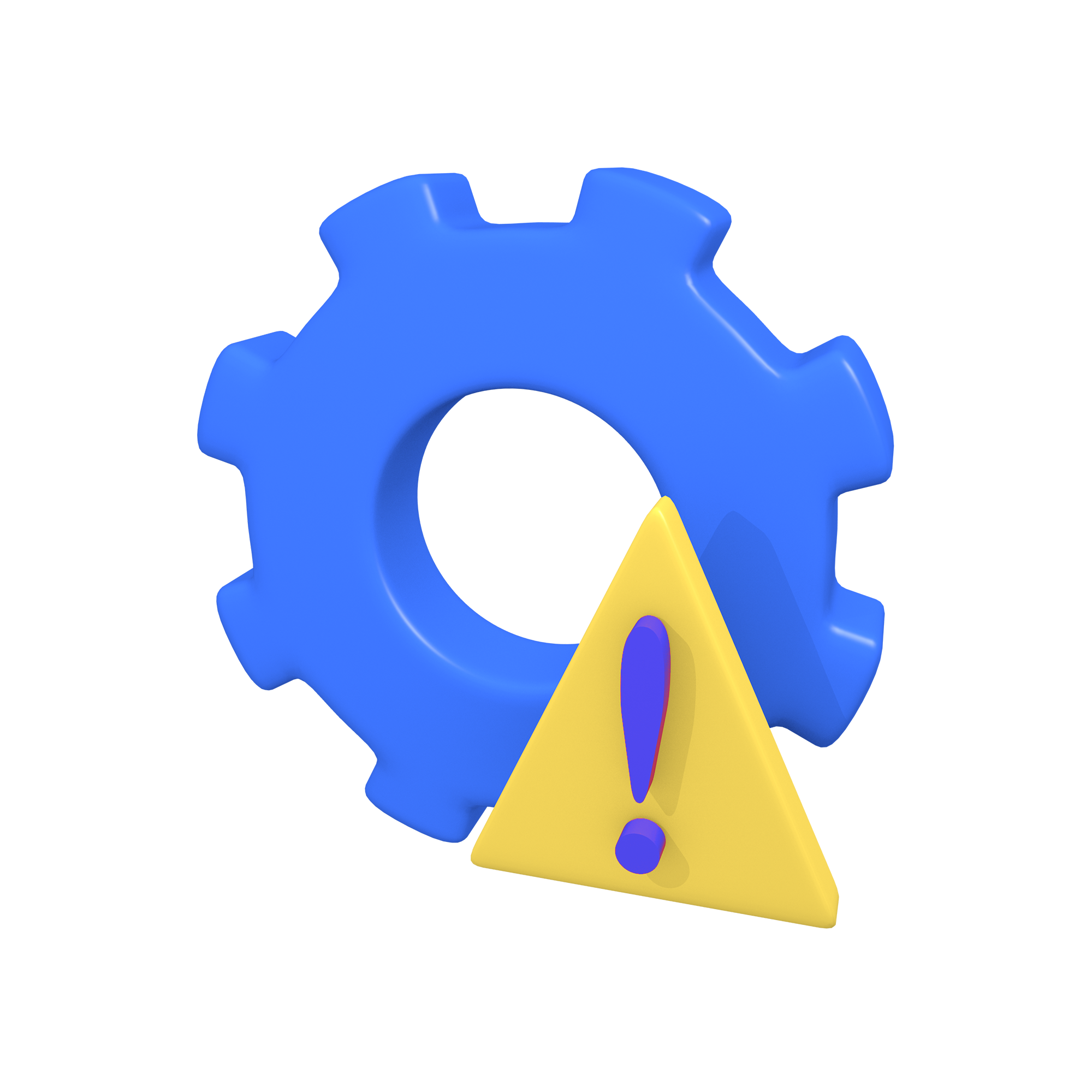 REDUÇÃO DE ERROS
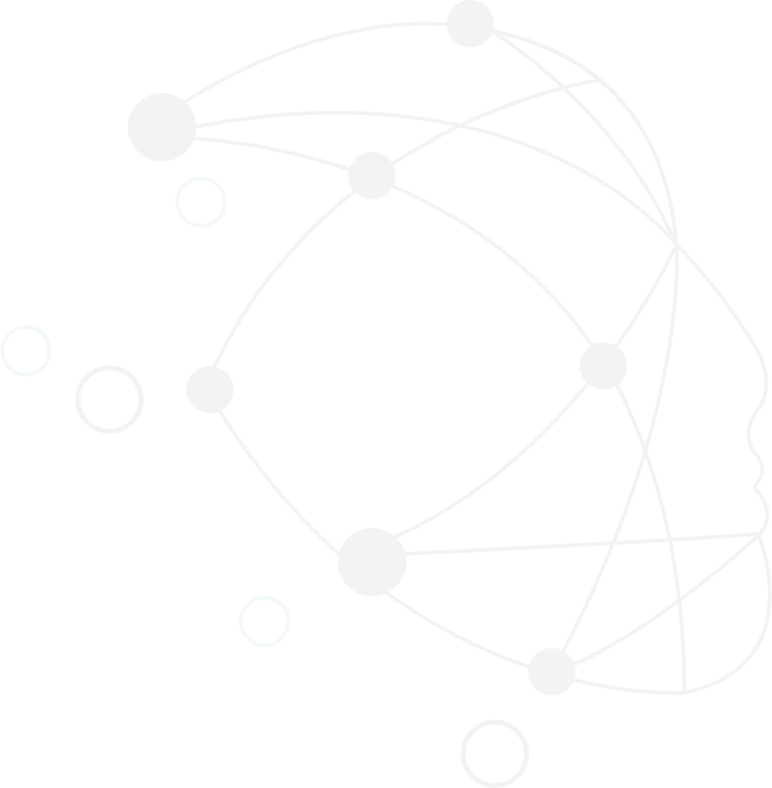 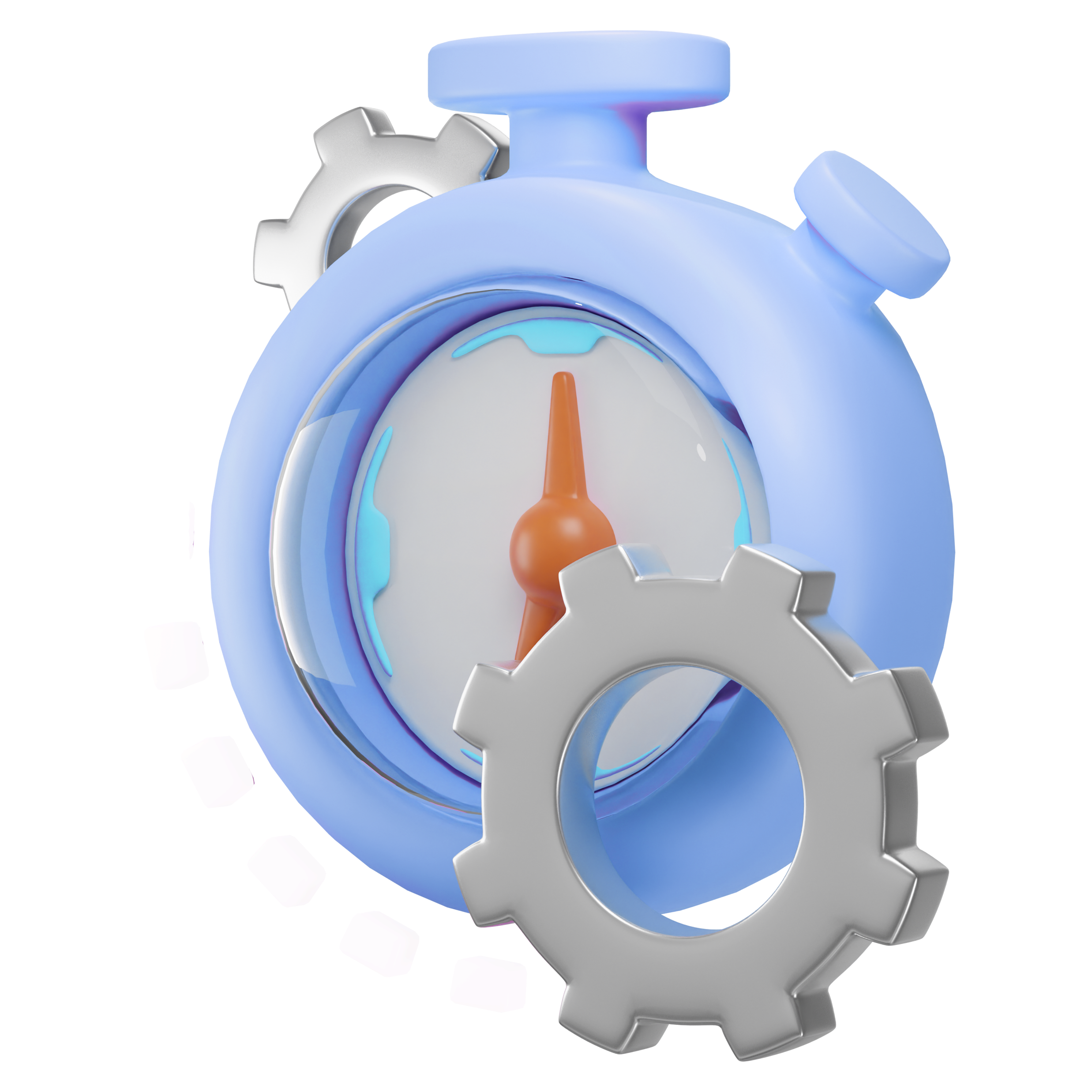 AGILIDADE
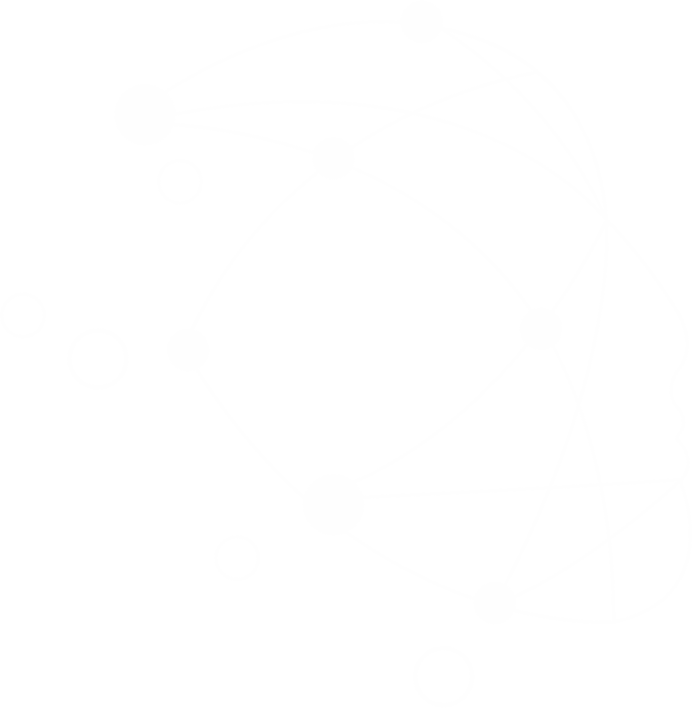 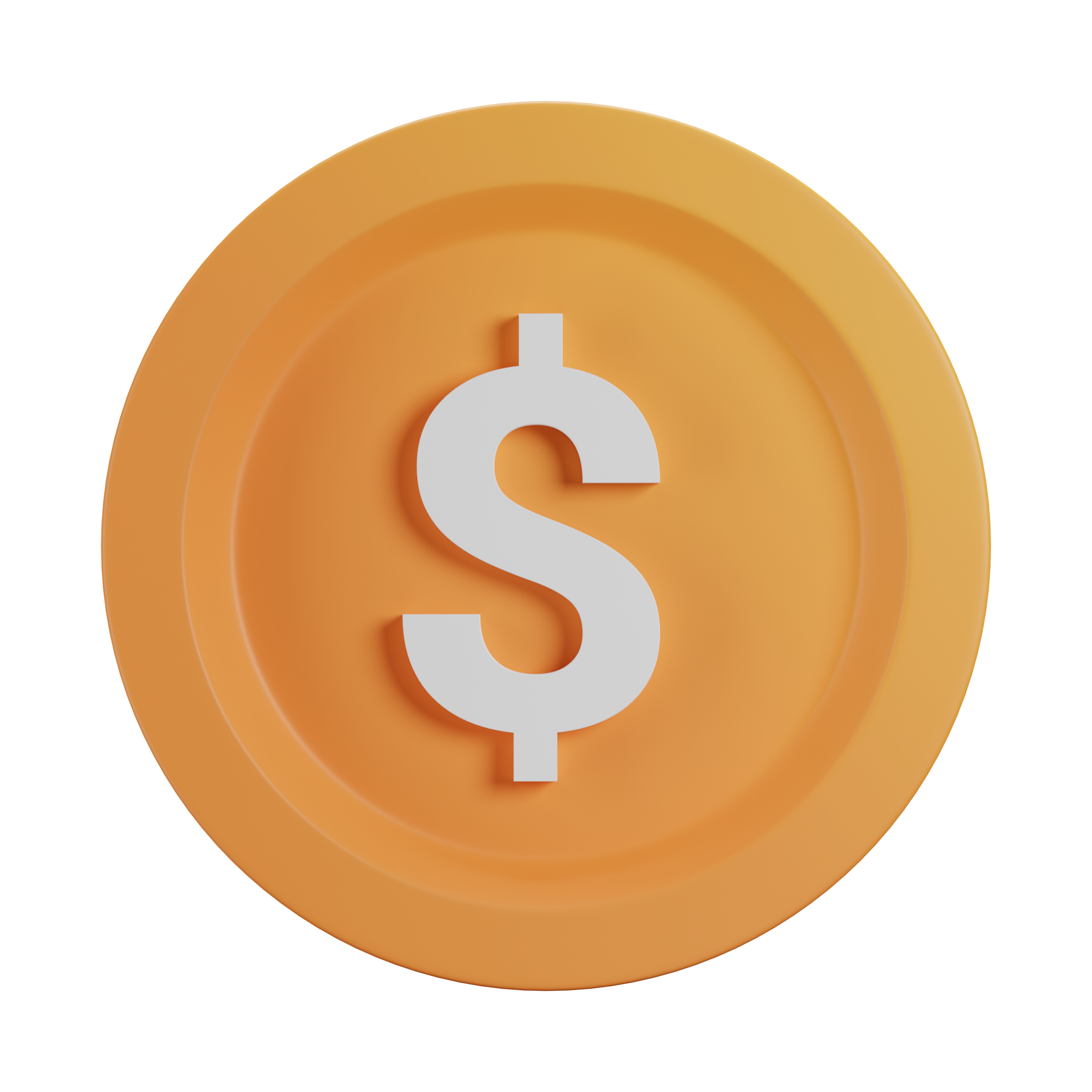 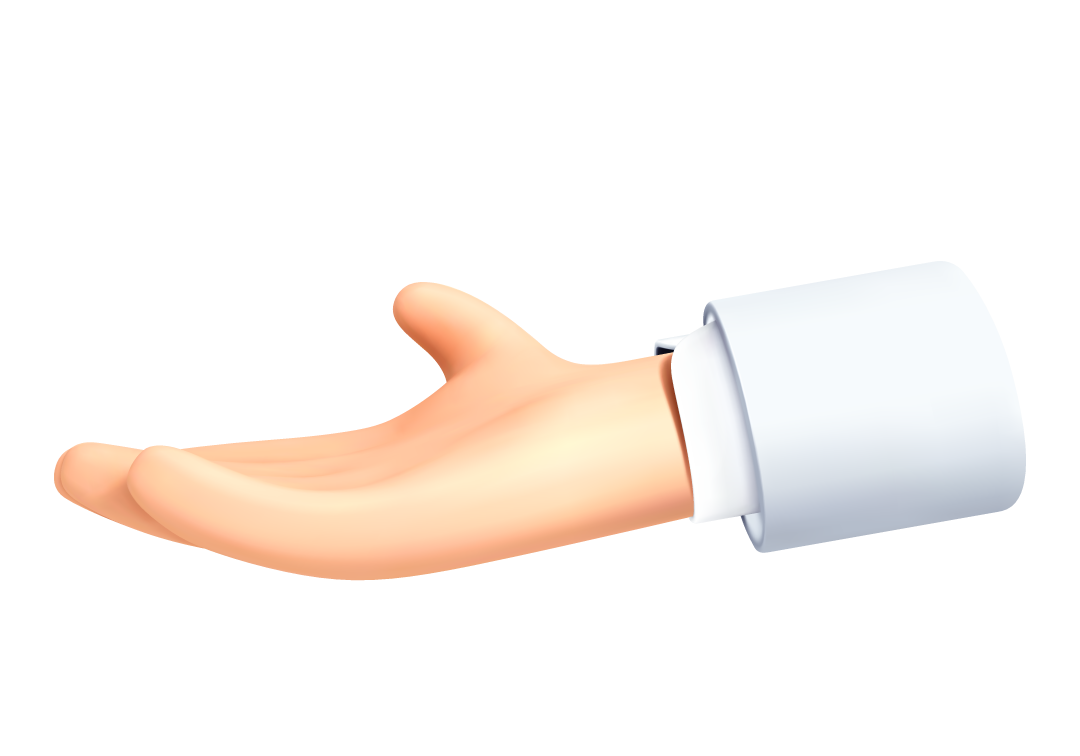 ECONOMIA DE CUSTOS
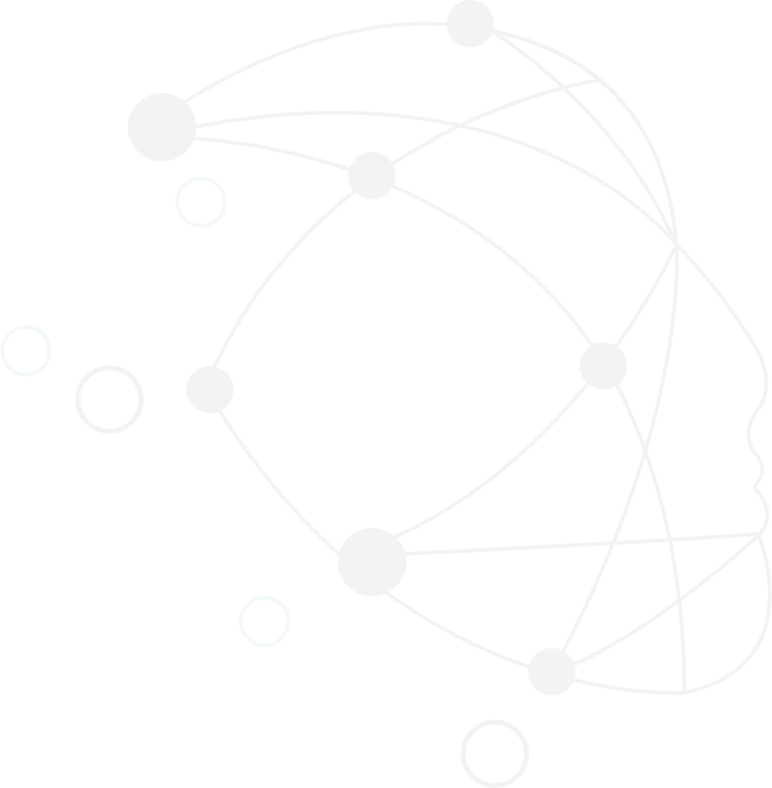 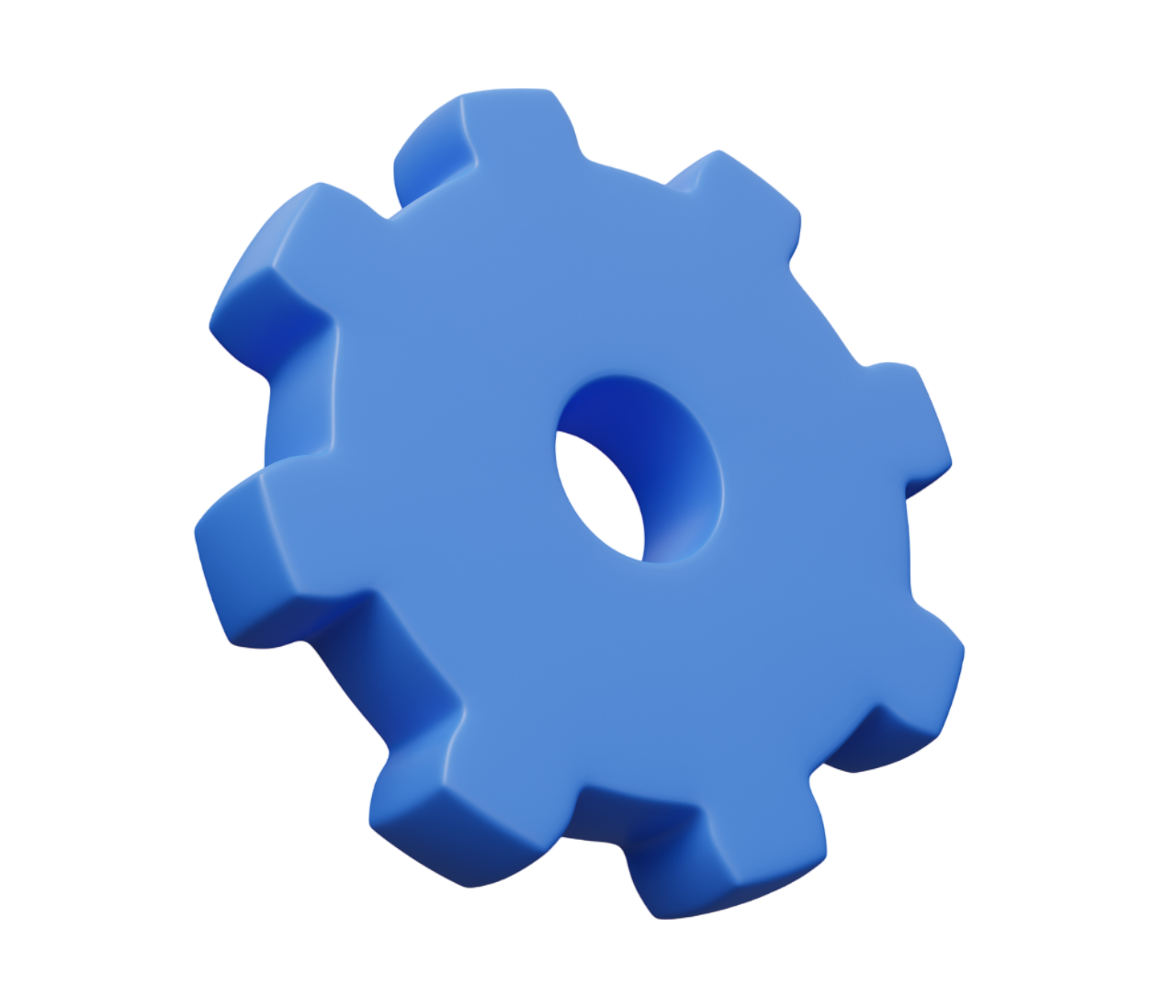 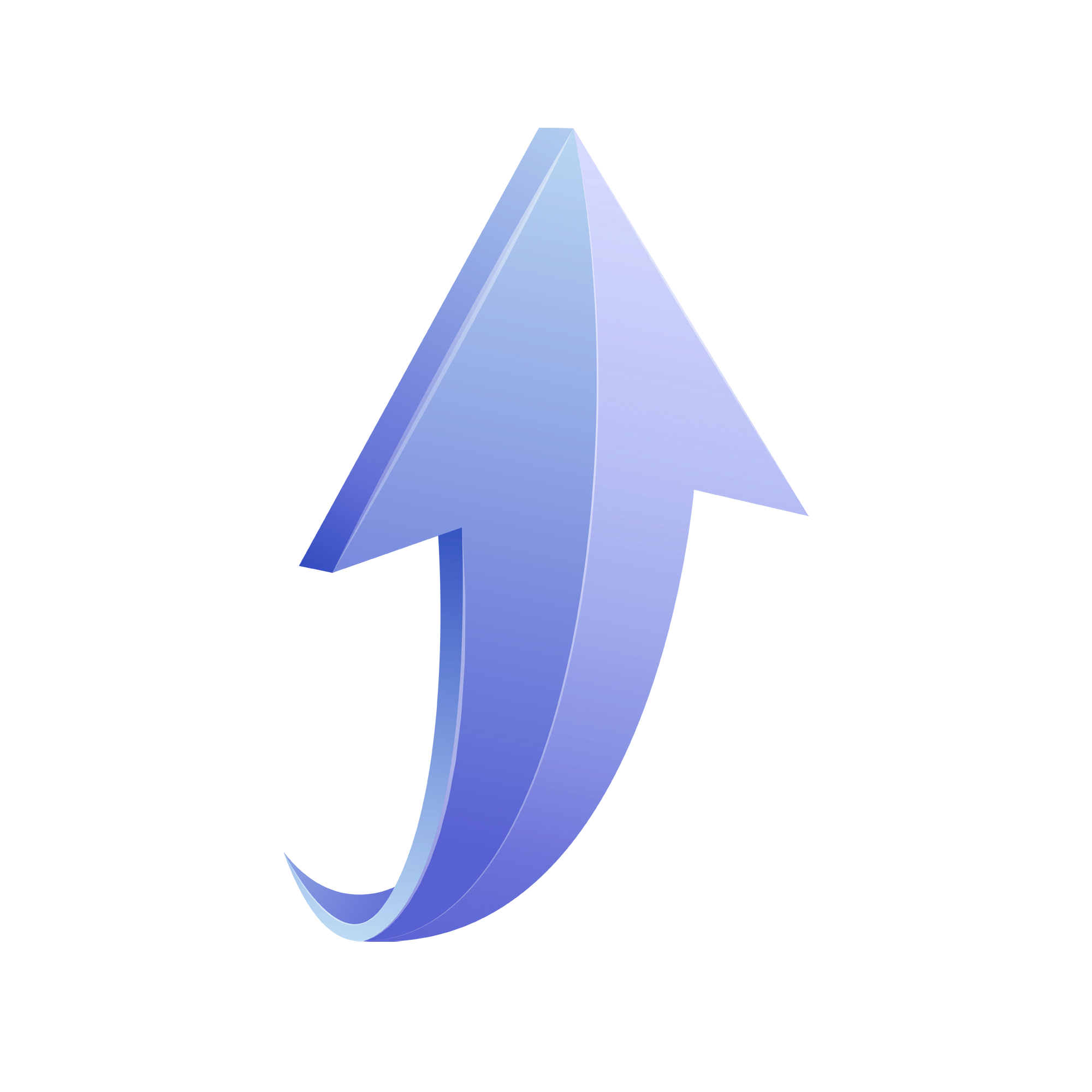 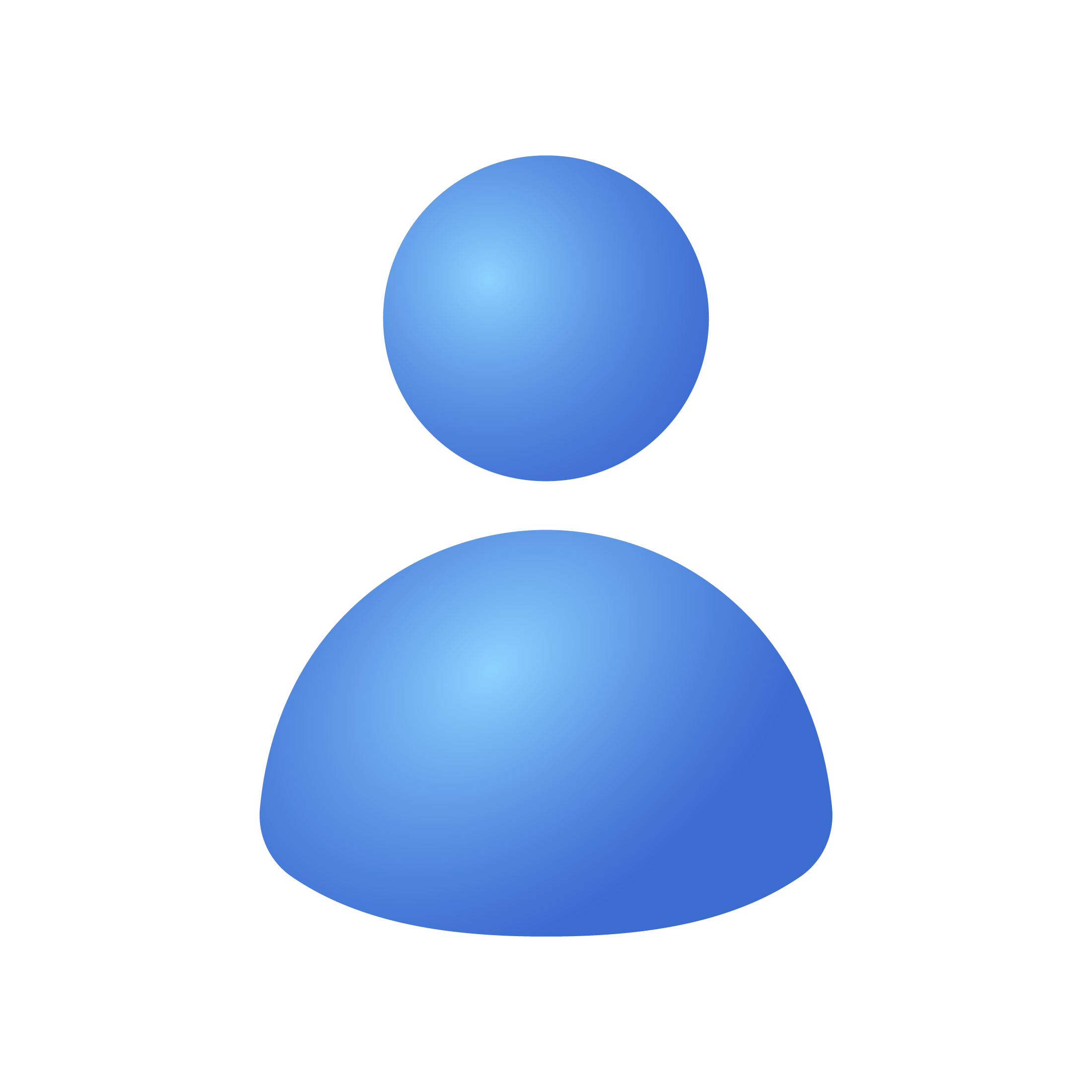 EFICIÊNCIA OPERACIONAL
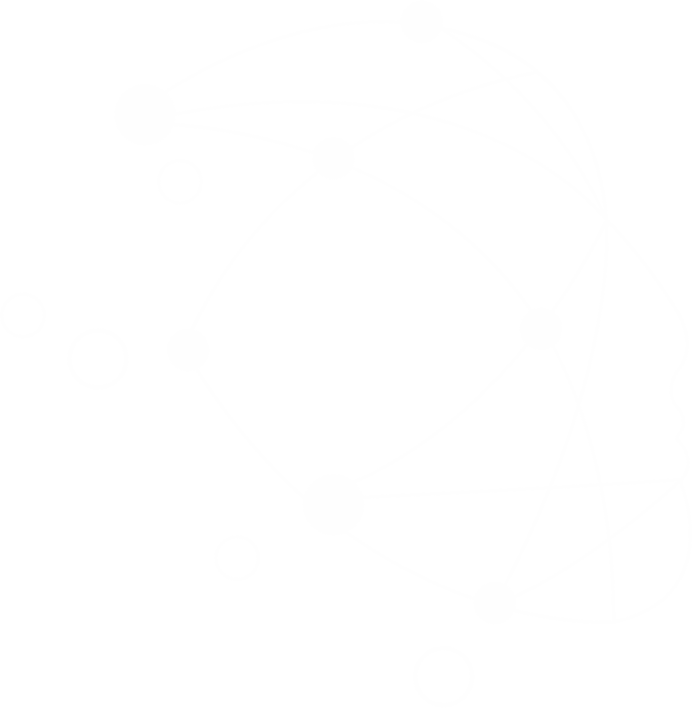 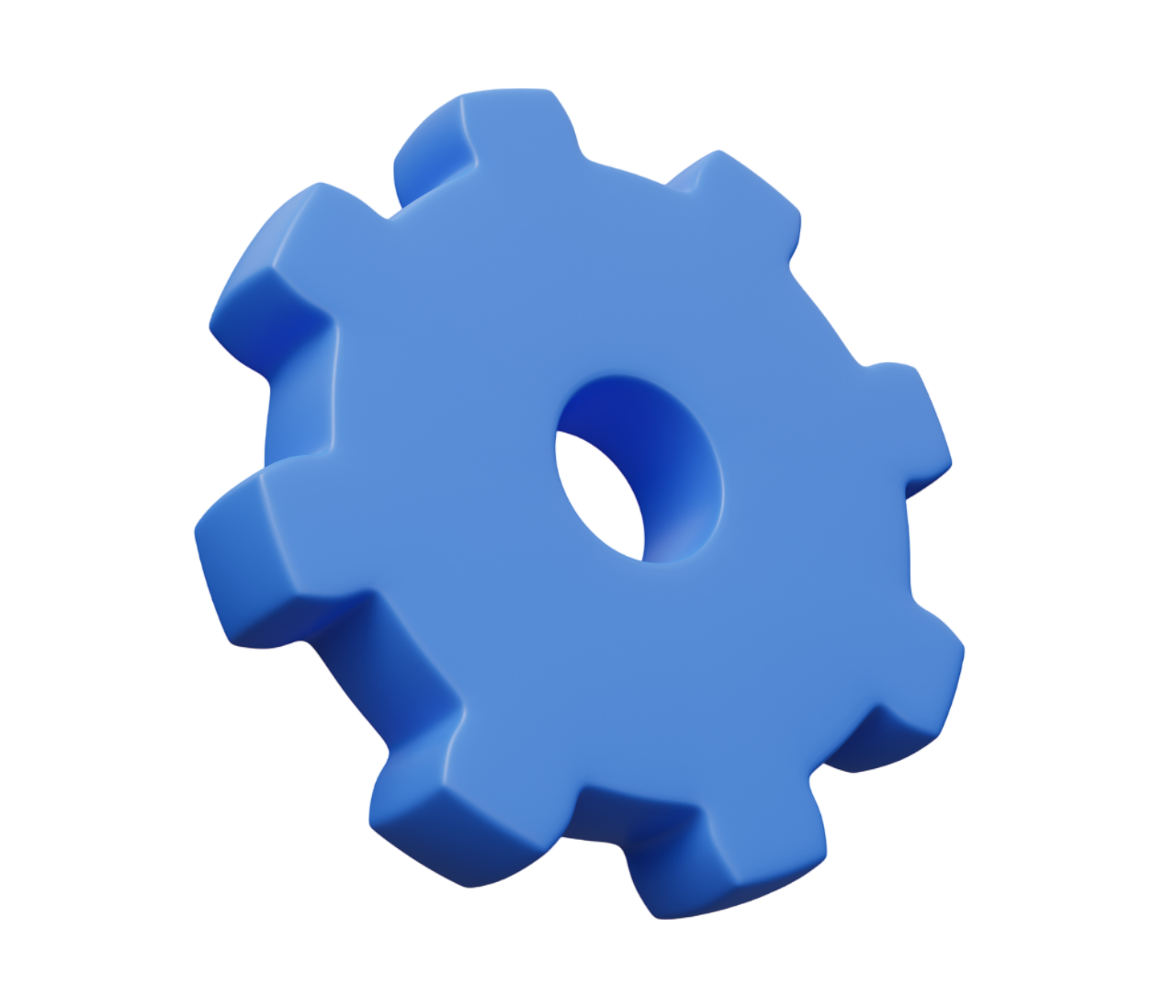 MELHORIA DA EXPERIÊNCIA
DO CLIENTE
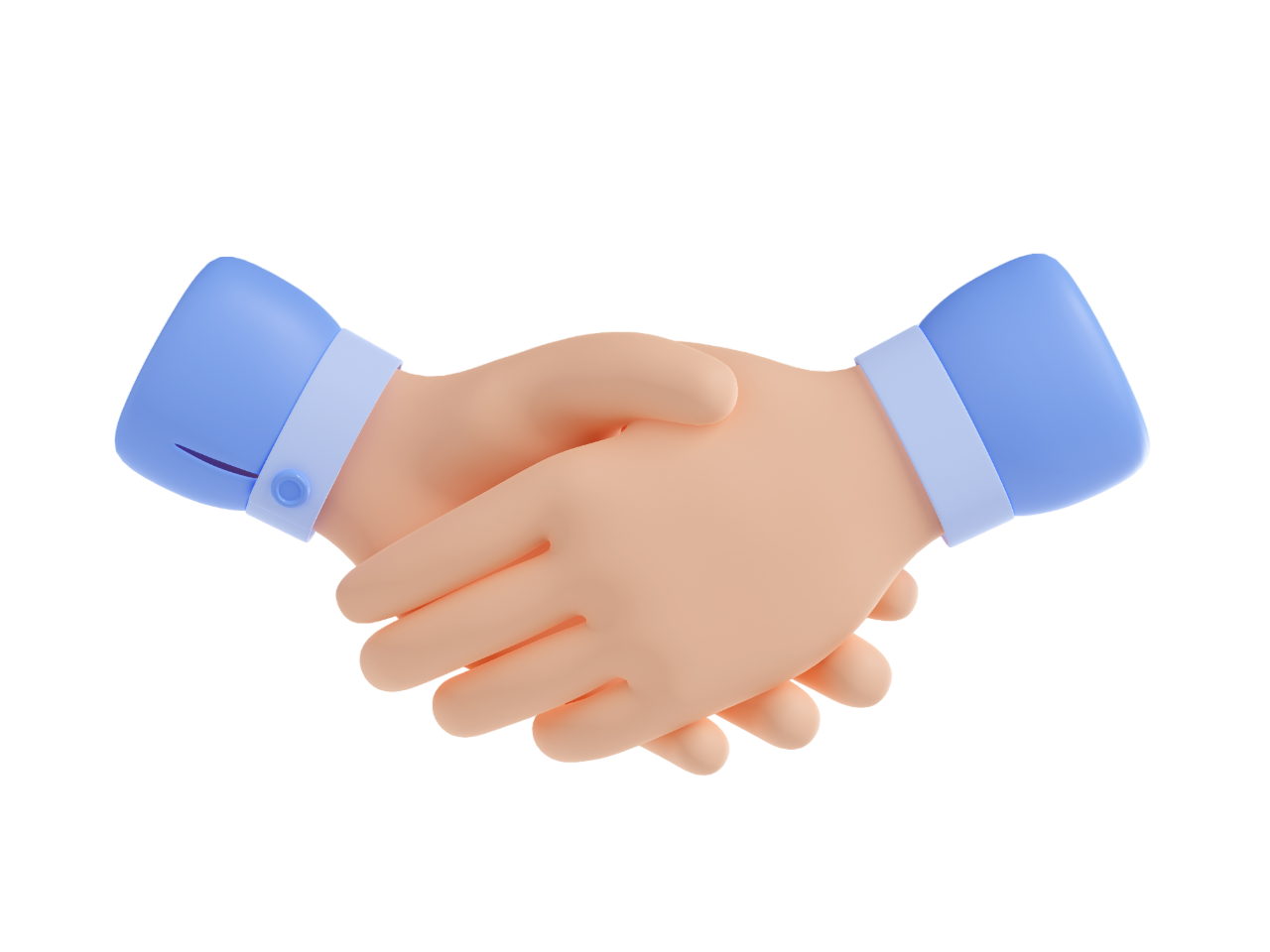 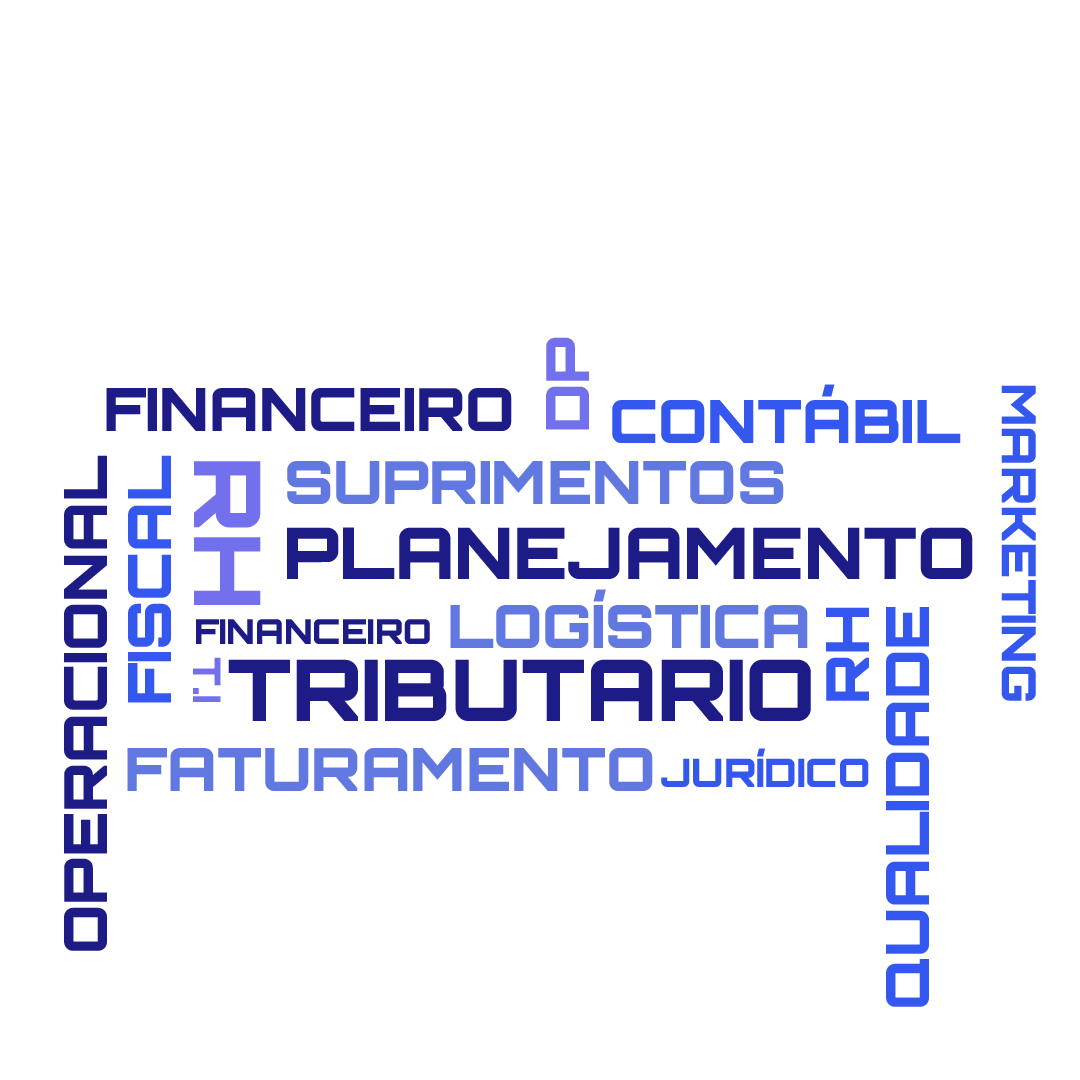 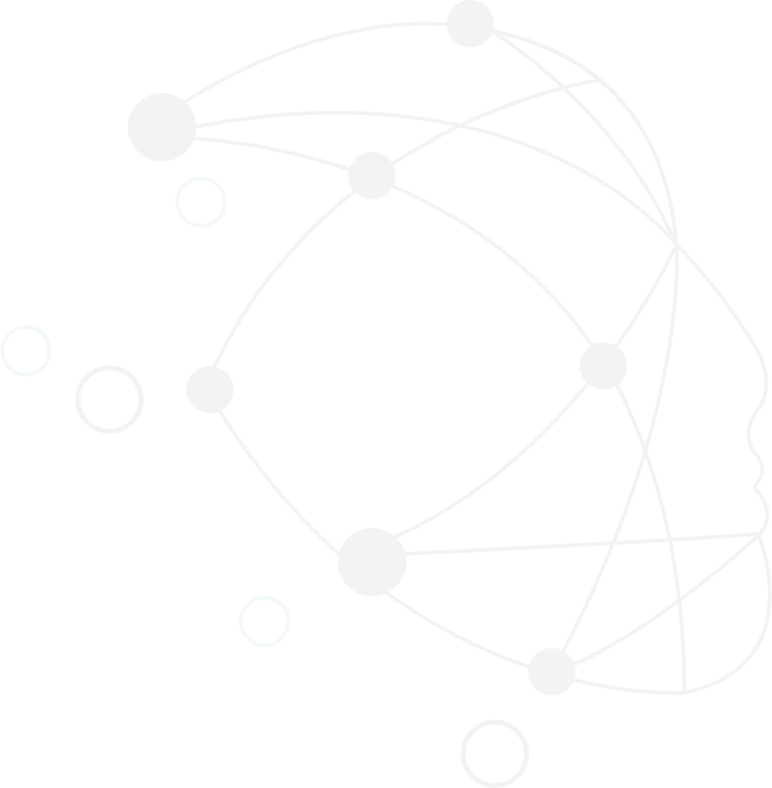 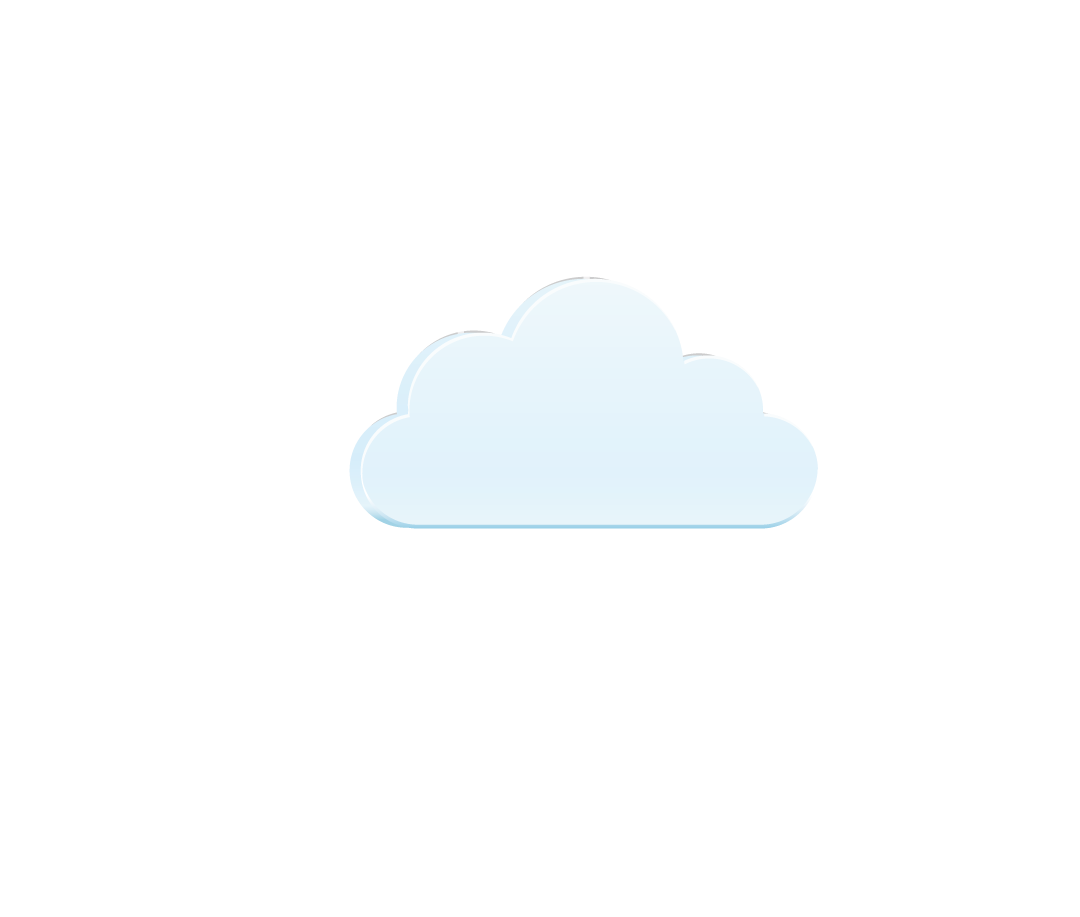 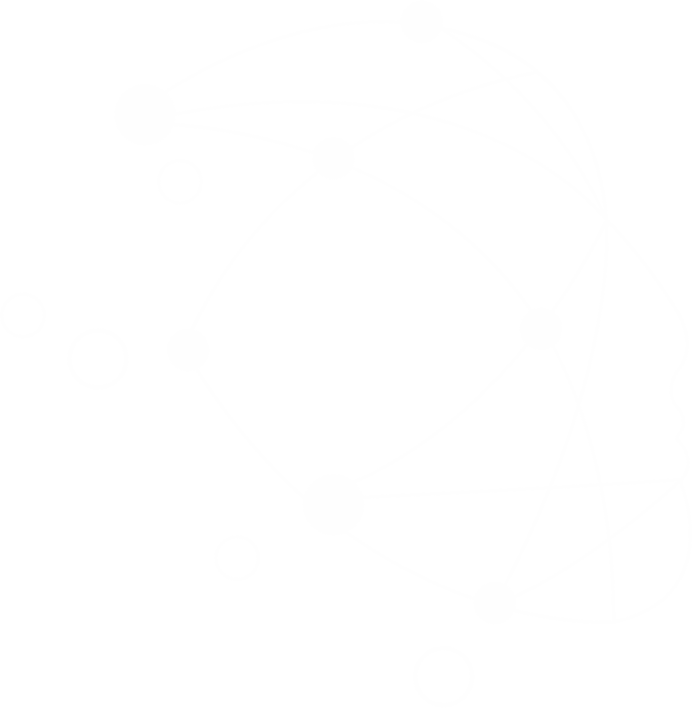 O FUTURO DA AUTOMAÇÃO DE PROCESSOS E 
SEU IMPACTO NAS ORGANIZAÇÕES
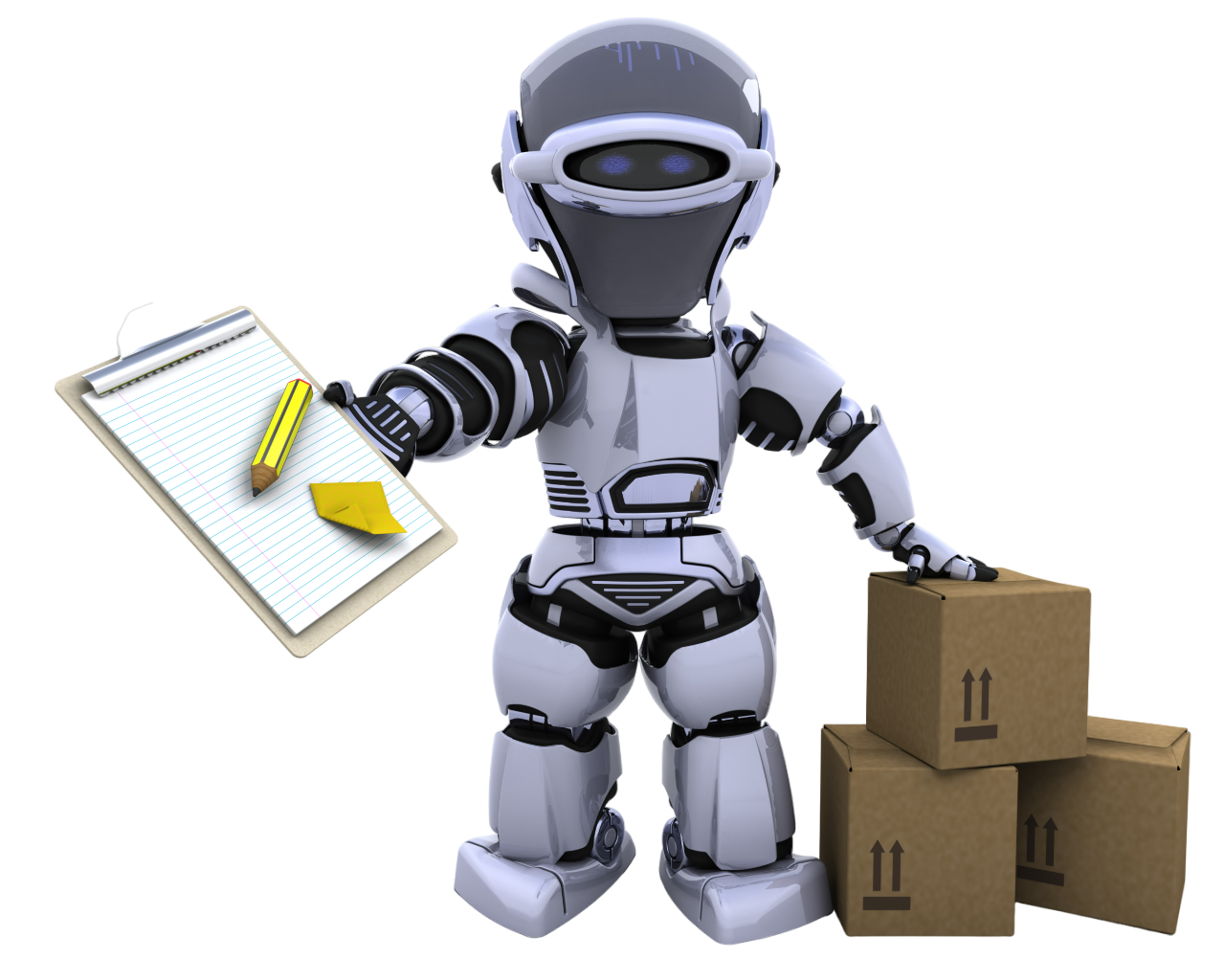 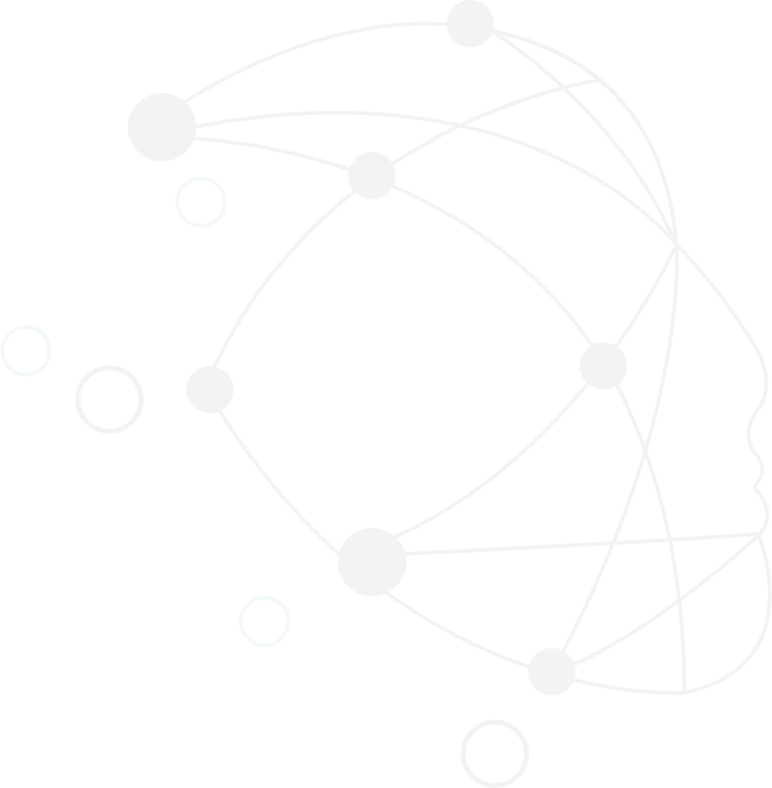 O PAPEL DA INTELIGÊNCIA ARTIFICIAL E
AUTOMAÇÃO INTELIGENTE NA EVOLUÇÃO DA RPA
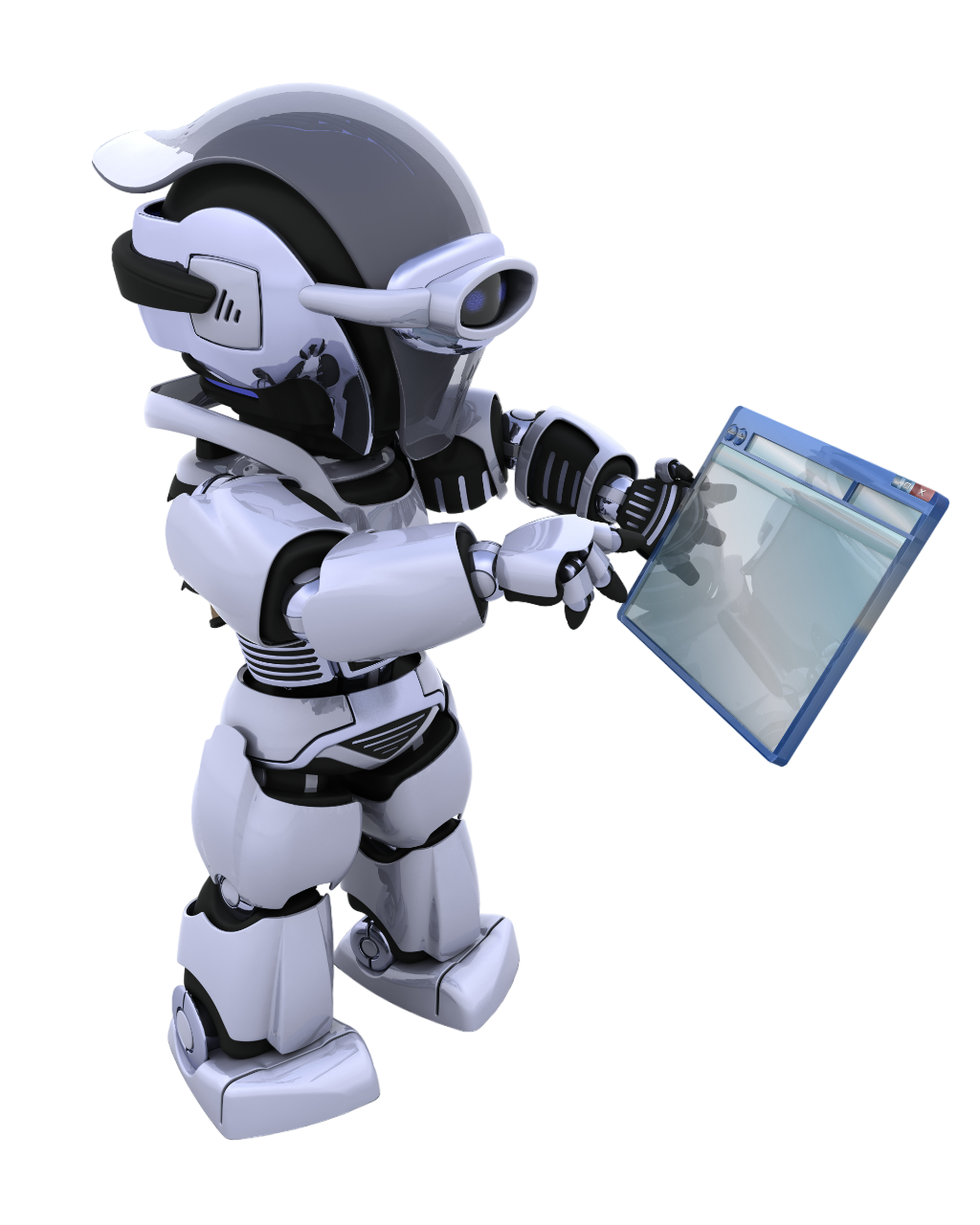 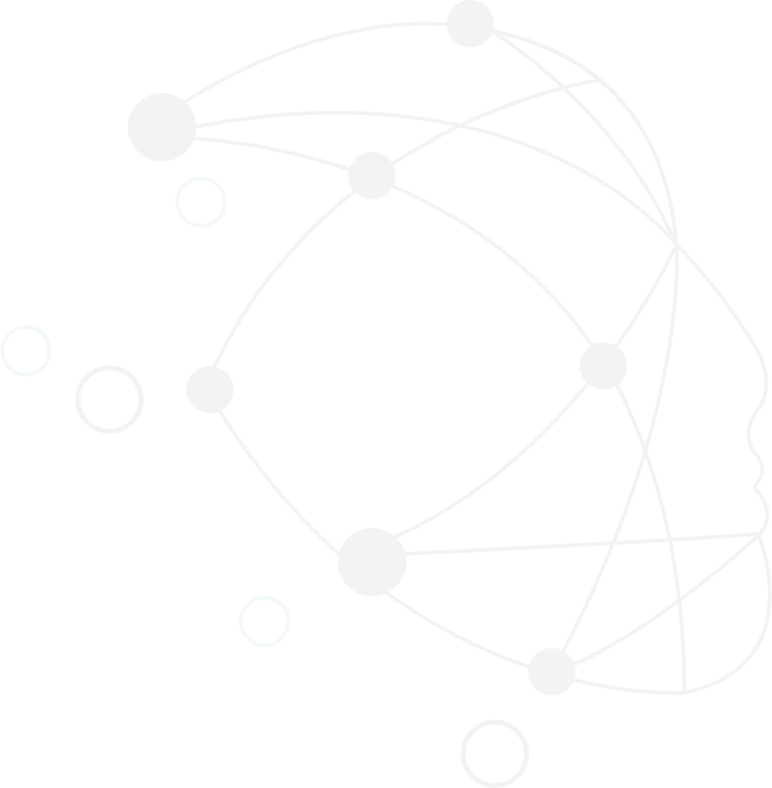 OS DESAFIOS E CONSIDERAÇÕES
AO IMPLEMENTAR SOLUÇÕES DE RPA
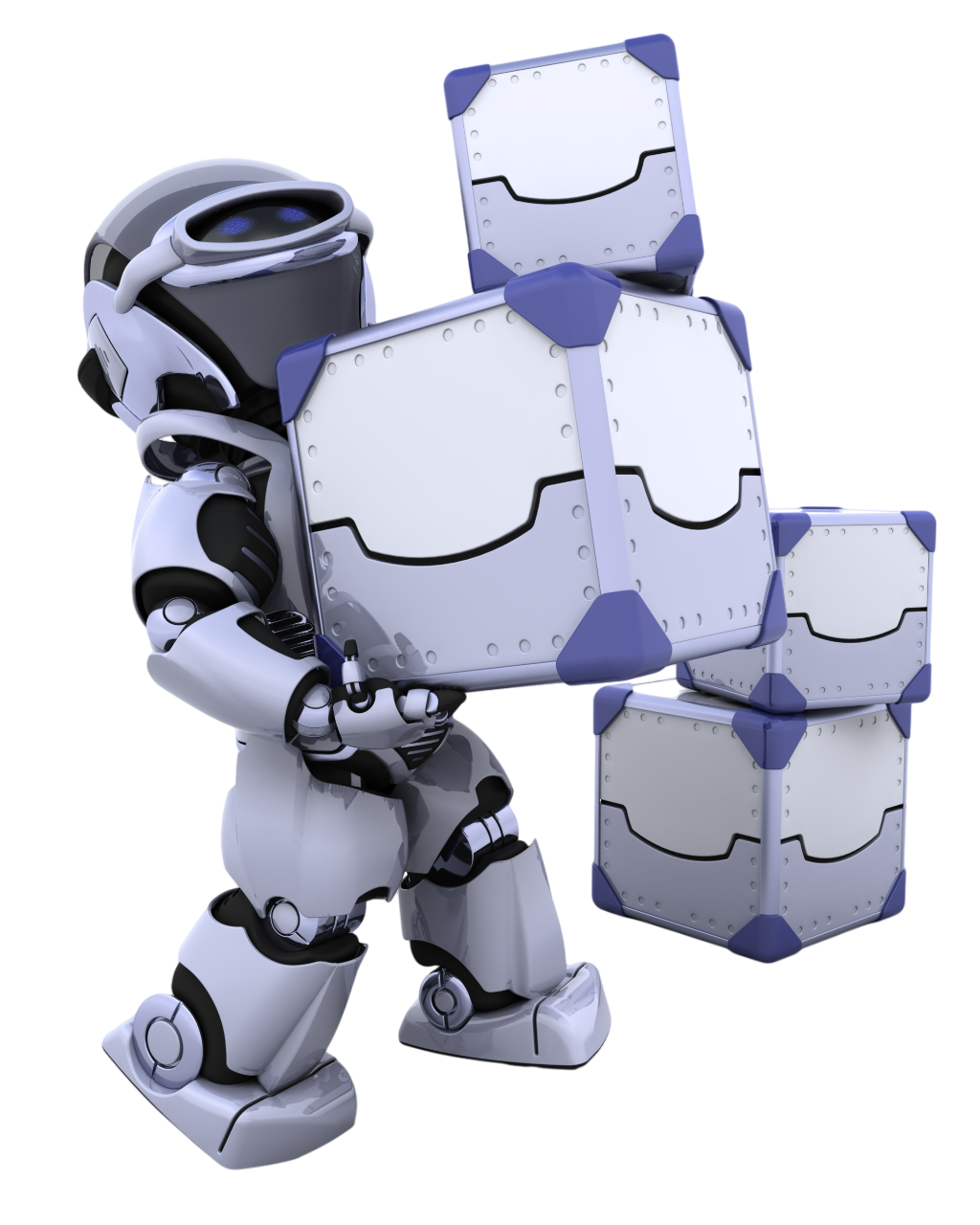 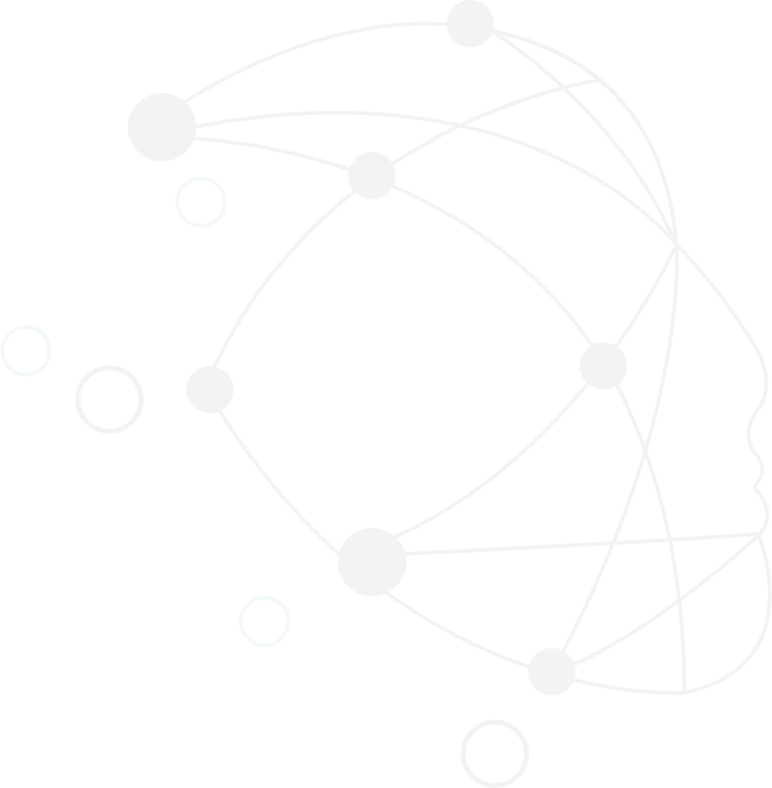 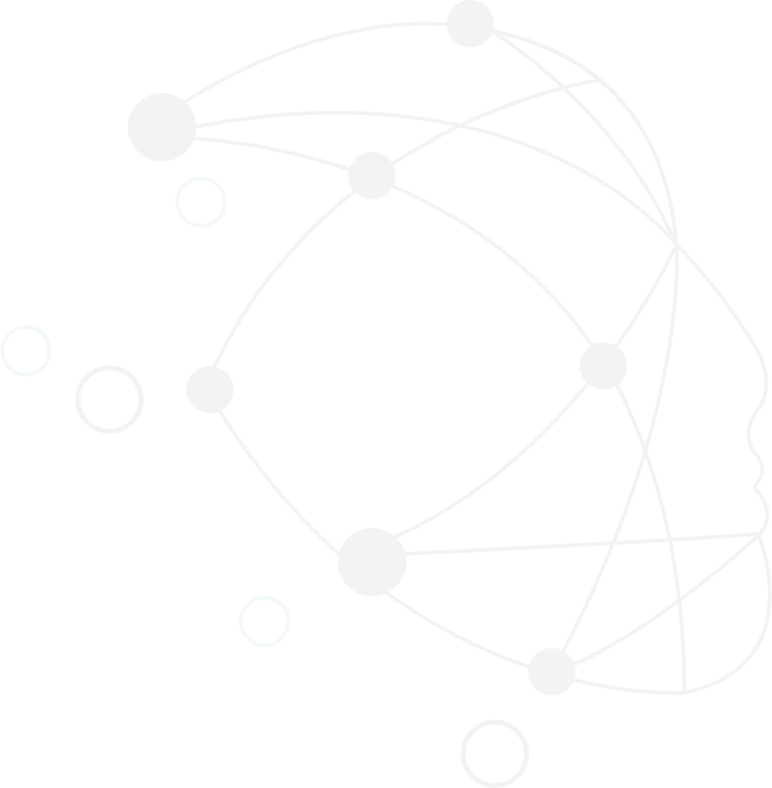 OBRIGADA!
Acesse o 
nosso site
www.fikdigital.com.br
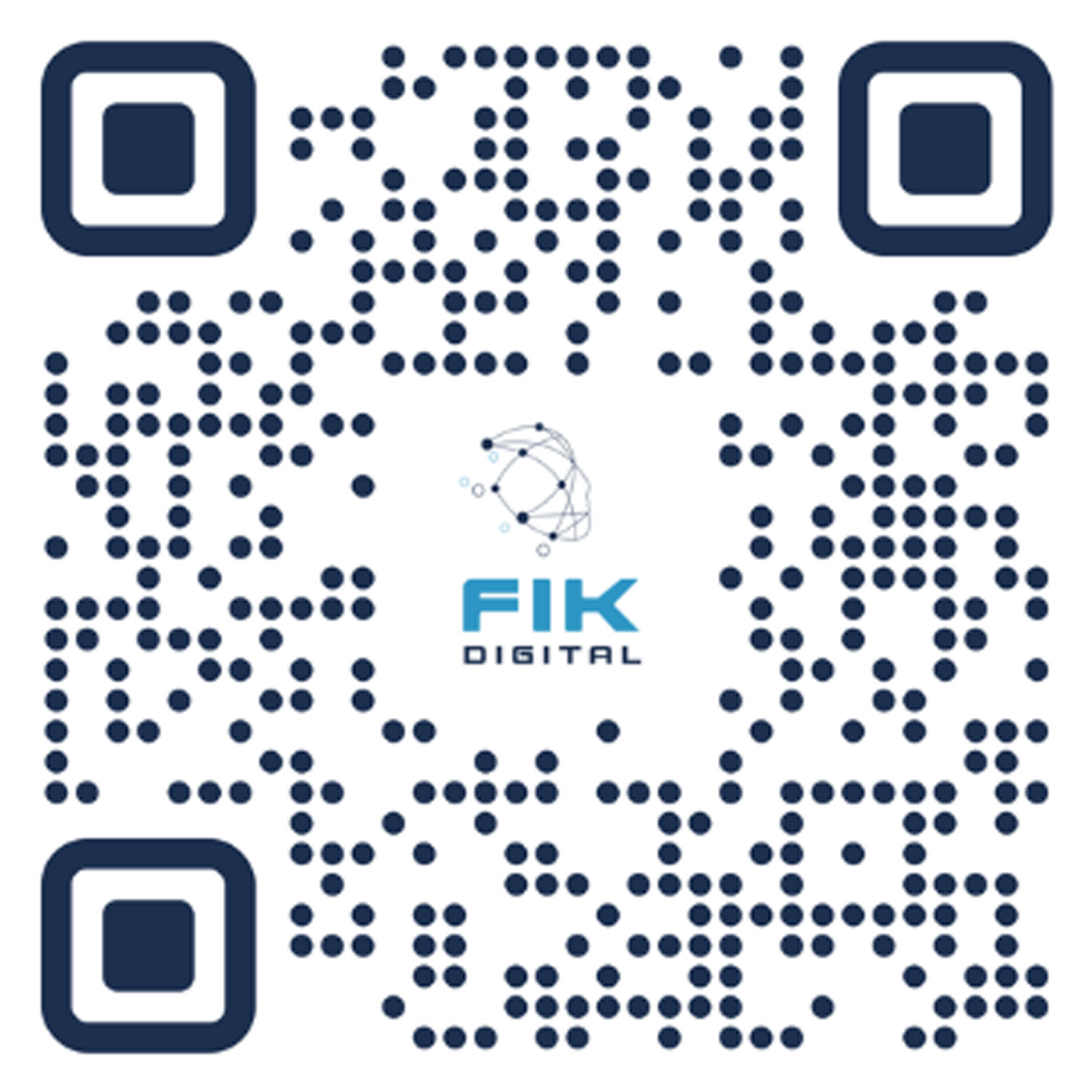 Endereço
Telefone
Av. Álvares Cabral, 397
3º andar, Lourdes.
Belo Horizonte, MG.
(31) 3222-6858